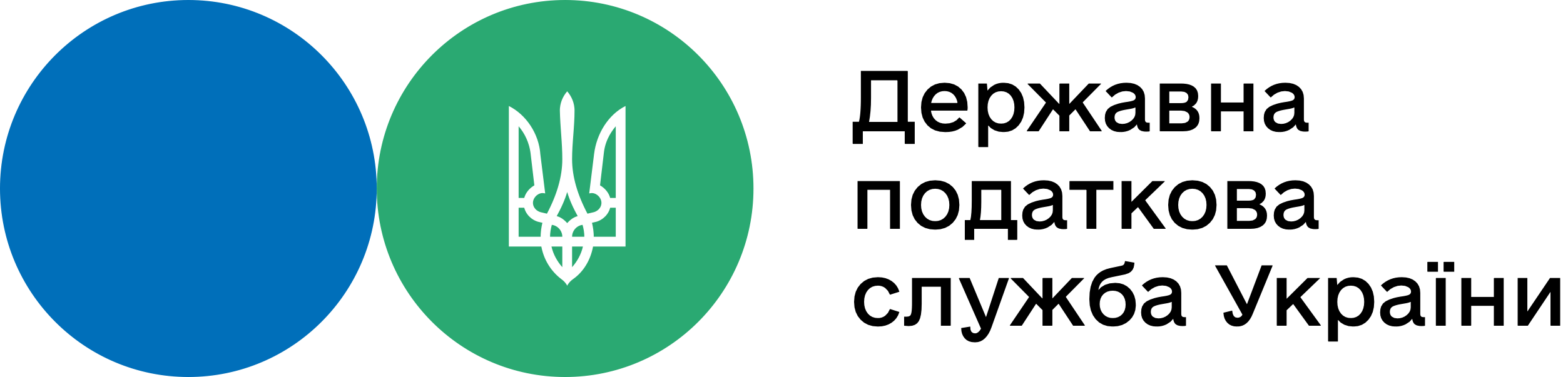 Справи, що знаходились на розгляді станом на 01.08.2021
Кількість 
справ
Всього 
61,7 тис справ на суму 
270,1 млрд грн
Сума 
по справах 
(млрд грн)
0
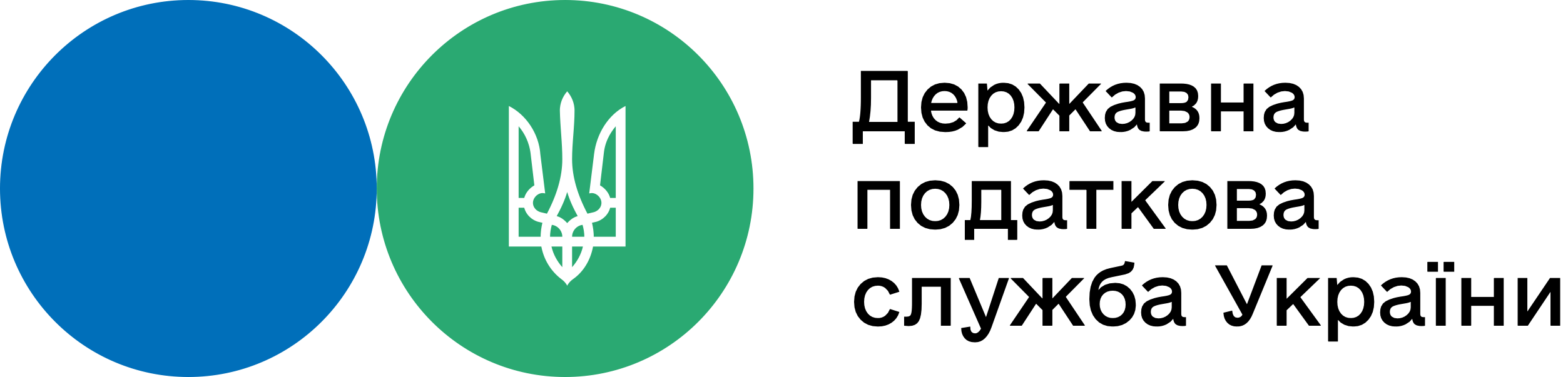 Динаміка кількості судових справ, що знаходились  на розгляді
-26,6%
По кількості справ (тис)
По сумі справ 
млрд грн)
-13,7%
-12,1%
7 міс
2019
7 міс
2020
7 міс
2021
7 міс
2019
7 міс
2020
7 міс
2021
1
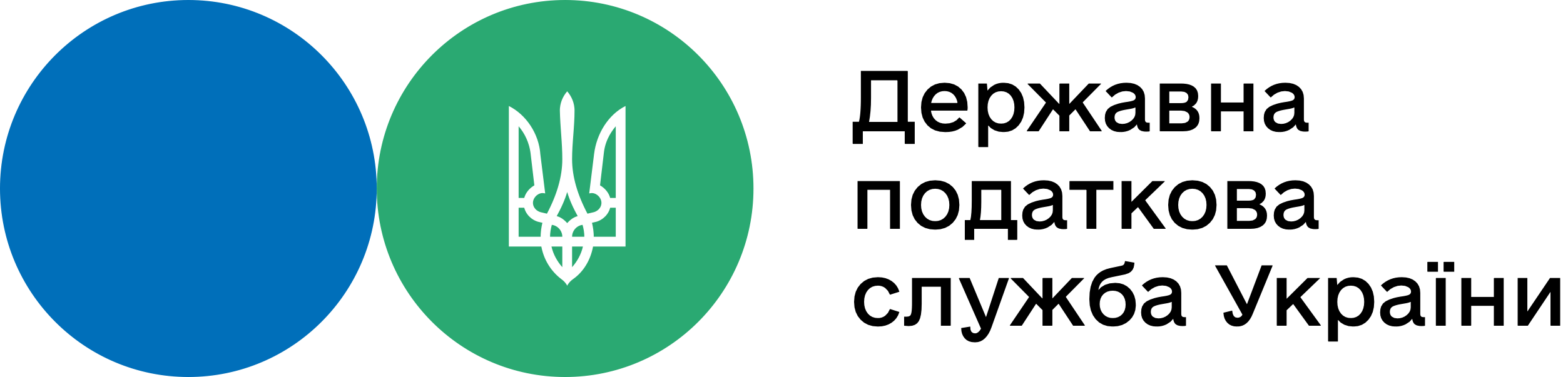 Результати розгляду судових справ
На користь податкових органів вирішено більше на 27,8% по кількості справ та 
на 43,2% по їх сумі
Справи вирішені
на користь платників
Справи вирішені 
на користь податкових органів
або 71,6%
або 28,4%
або 63,9%
або 36,1%
2
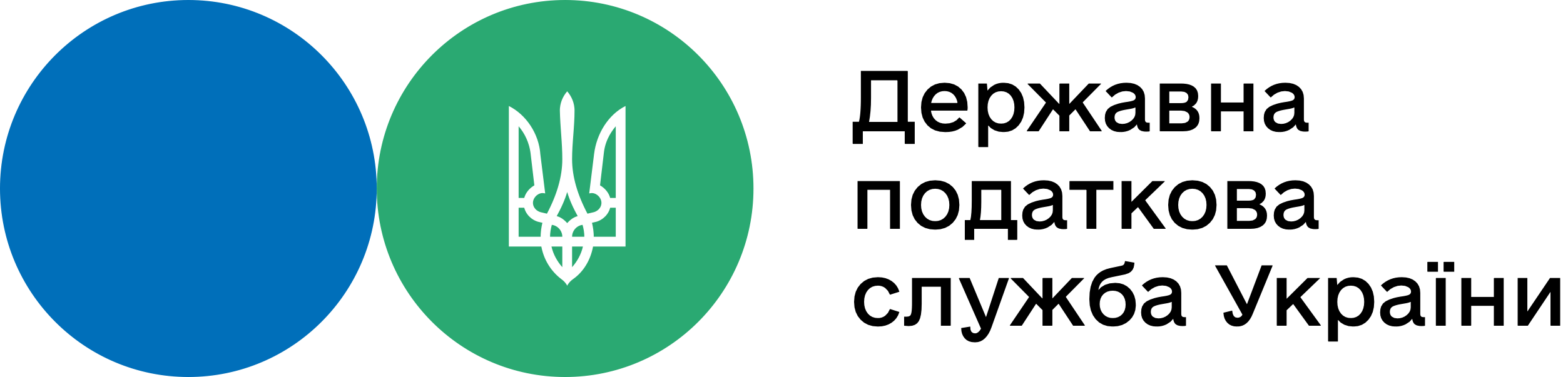 Результативність супроводження судових справ
3
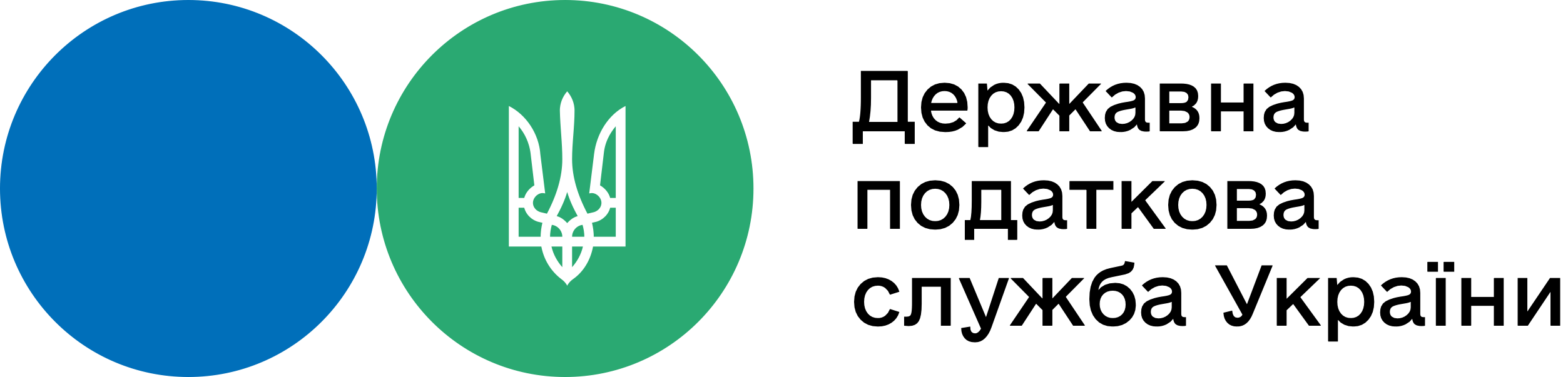 Стан надходження коштів до бюджету
4